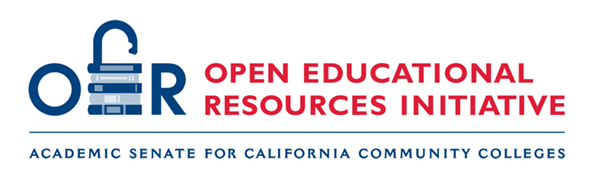 ADMJ/CJ OER Collaboration
Discipline Lead Presentation
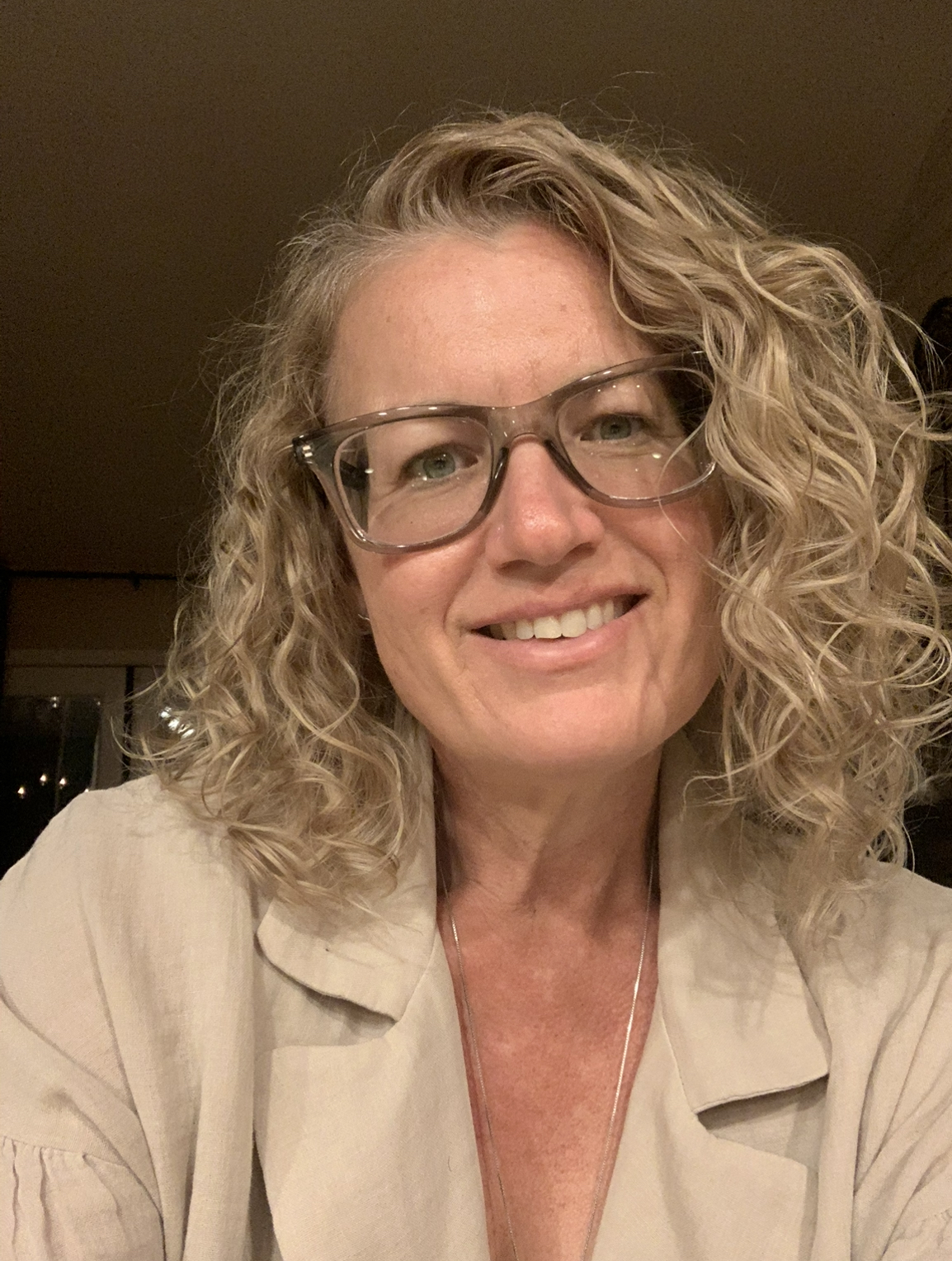 Introduction & Contact Information
Tabitha Raber
Taft Community College
traber@taftcollege.edu
661-301-0826 (cell)
Current Status of ADMJ – Discipline Collections
Open Educational Resources by Discipline  
Open Educational Resources and Administration of Justice (update in process)
LibreText
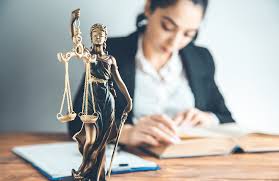 OER MATERIALS BY CID/GAPS
CURRENT OER BY CID
GAPS IN OER
AJ 110 - INTRO
AJ 120 - CRIMINAL LAW
AJ 122 - COURTS
AJ 124 - EVIDENCE
AJ 140 - INVESTIGATIONS
AJ 160 - COMMUNITY (PENDING REVISION)
AJ 200 CORRECTIONS (PENDING REVISION)
AJ 150 FORENSICS
AJ 220 JUVENILE
Pathways Based on the Current Available OER
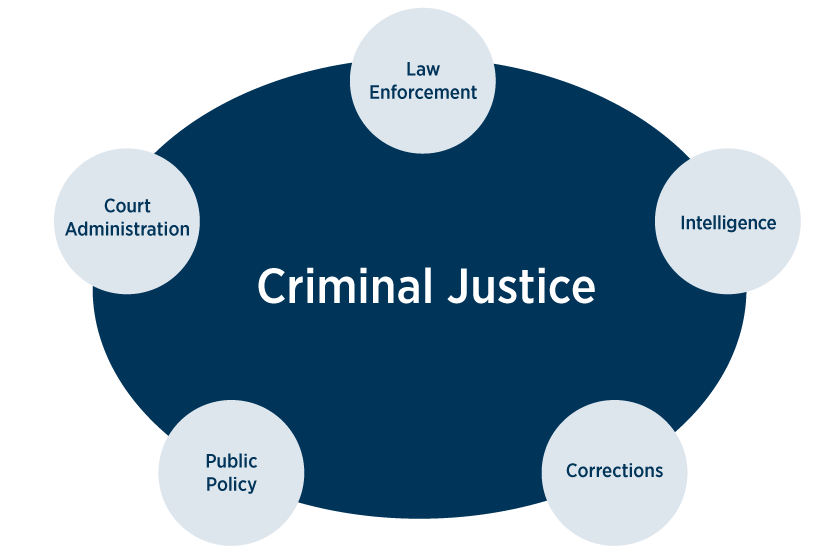 ADMJ/CJ local degree should be attainable
ADMJ/CJ CSU transfer degree should be attainable
Certificate programs could be developed
Courses not covered by CID #s
Ethics
Gangs
Violence
Victimology
Forensic Psychology
Correctional Counseling
This is just an example, what courses do you have on campus that require OER?
What pathways need resources for local degrees and certificates?
Duplication, Development, & Revision
Modern Policing Program – AB 89
Initial understanding – Not going to impact current ADMJ/CJ programs.
New program/degree that will be developed over the Summer of 2024
Speculated implementation 2025 to 2028?
Future of ADMJ OER
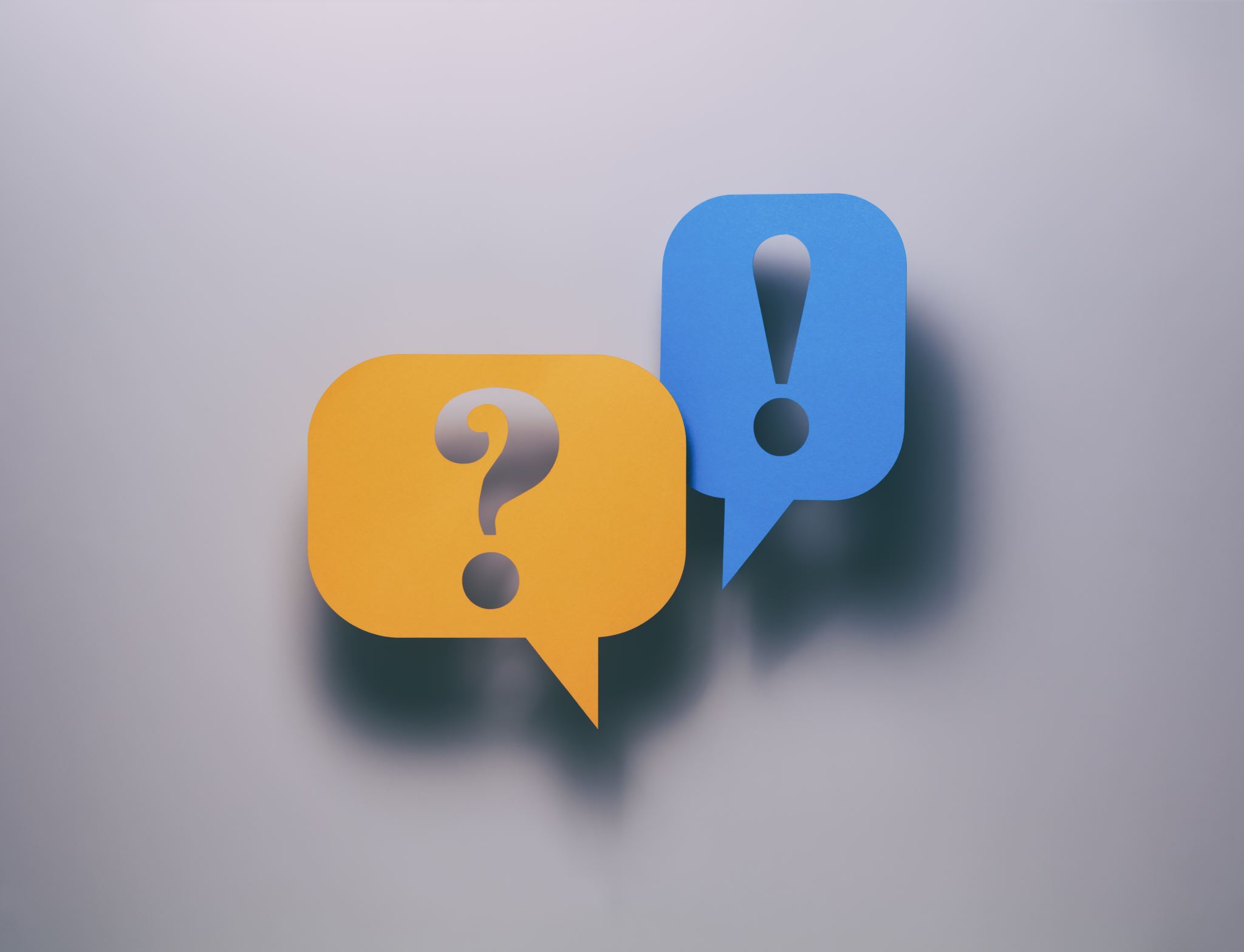 Questions/Comments/Concerns?